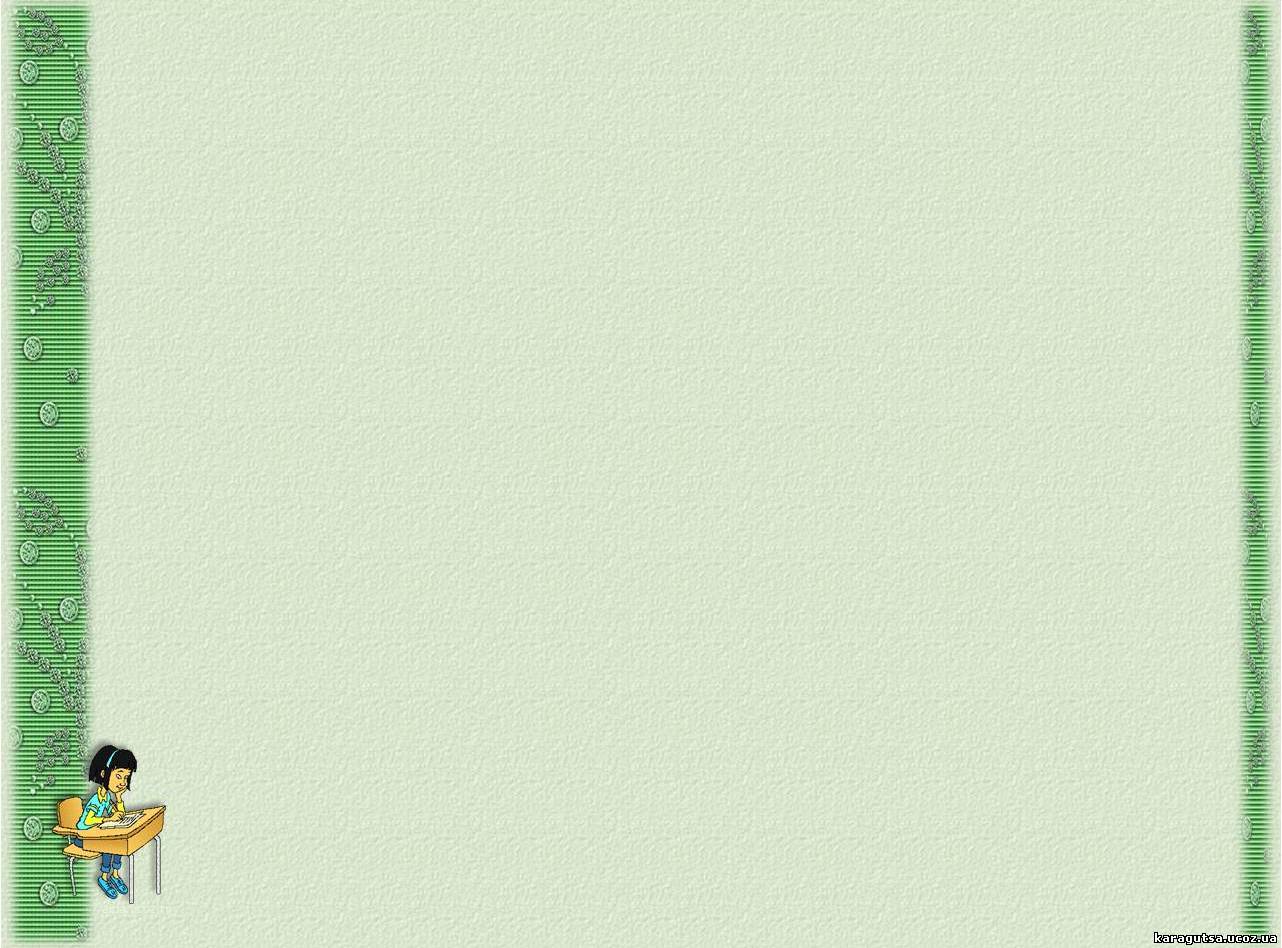 Оптико-электронные методы аэрофотосъемки
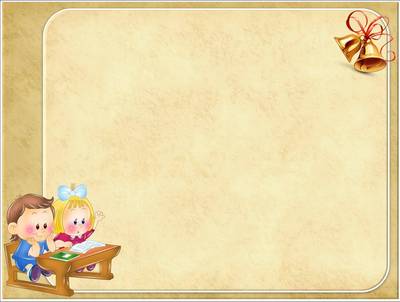 Оптико-электронные методы осуществляются с помощью нефотографических съемочных систем:
 
телевизионными камерами
сканирующими устройствами 
спектрометрической аппаратурой
радиолокаторами
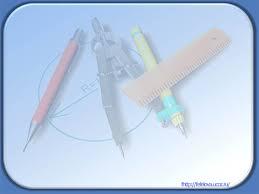 В зависимости от используемых съемочных систем оптико-электронные методы позволяют изучать объекты в широком интервале электромагнитных волн: 
от видимого спектра 
до сверхчастотного радиодиапазона
Оптико-электронные методы включают:
телевизионную съемку; 

многоспектральную съемку;

 спектрометрирование;

тепловую инфракрасную съемку;

радиолокационную съемку
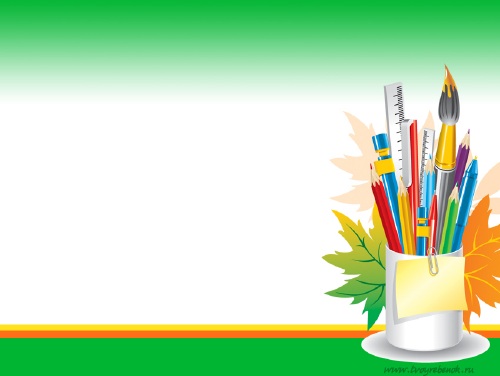 Виды съемок с помощью оптико-электронных методов
Телевизионная съемка 

Проводится в видимой и ближней 
ИК-области спектра 
электромагнитных колебаний
(0,4 – 1,1 мкм).
Выполняется телекамерами 
и дает изображение 
с меньшим разрешением
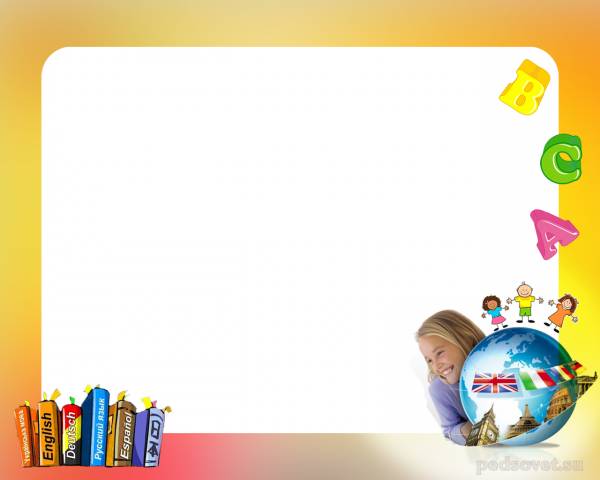 Телеаппаратура дистанционного зондирования может включать несколько черно-белых видеокамер с различными светофильтрами, либо состоять из одной камеры с несколькими телеканалами.

Впервые ТВ-системы были установлены на метеорологических ИСЗ: «Метеор» и «Нимбус»
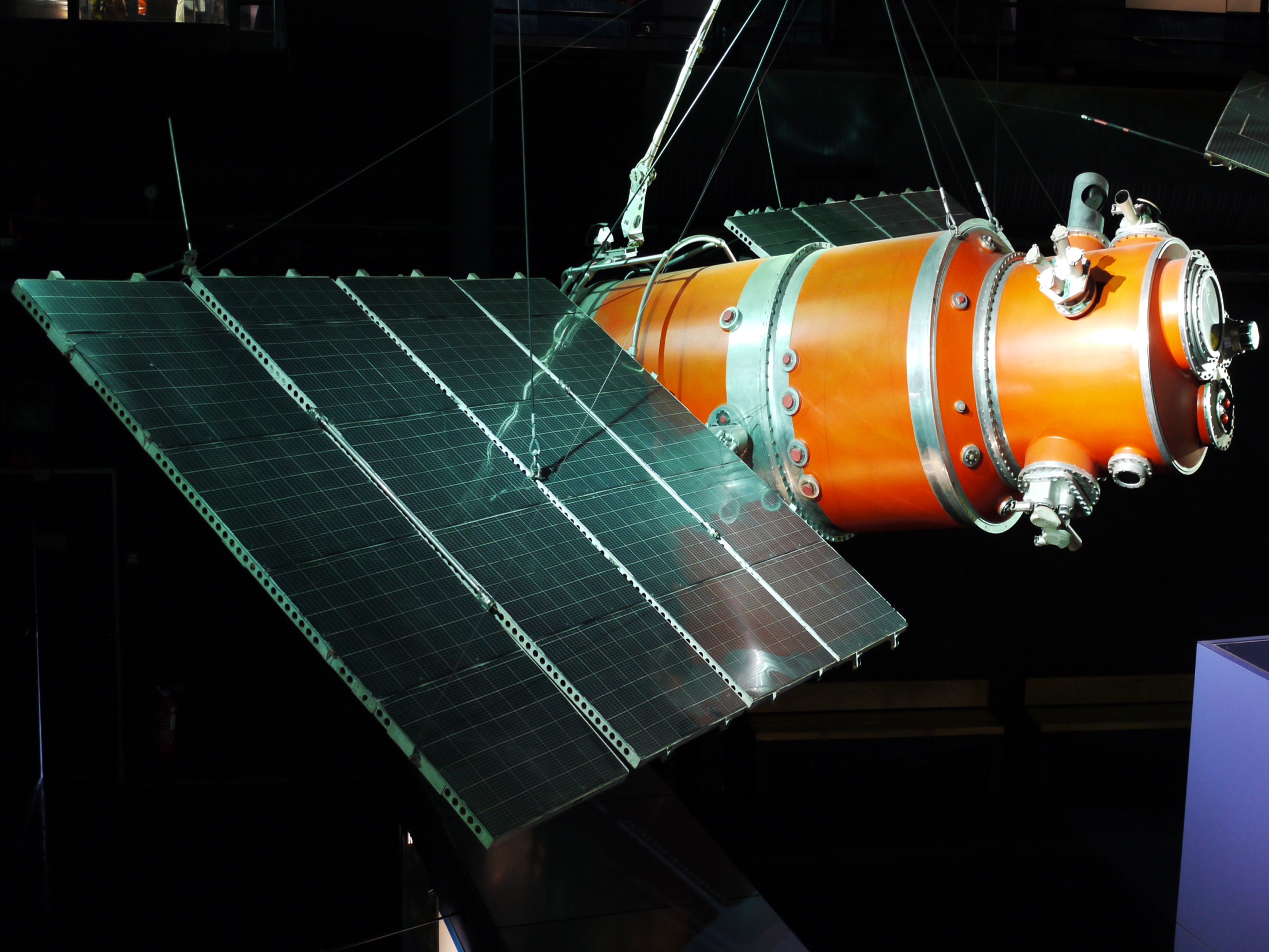 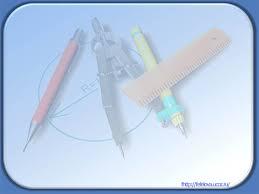 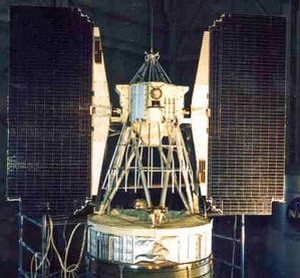 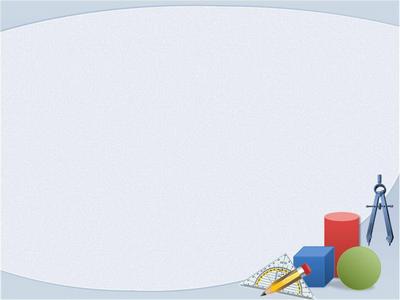 Значение космической ТВ-съемки в комплексе региональных исследований определяется ее основными преимуществами: 
охватом местности в тысячи км; 
высокой степенью генерализации ТВ-изображений; 
возможностью регулярного получения информации почти по любому району земного шара
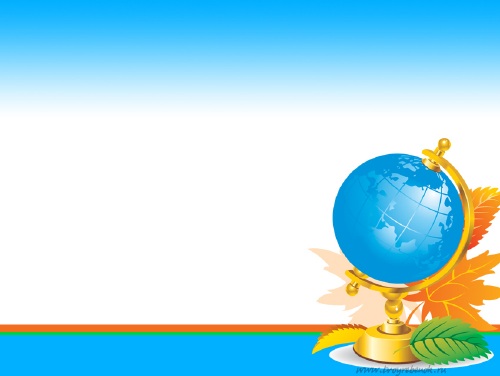 2. Многоспектральная съемка
Выполняется сканерными системами, которыми оборудованы спутники серии «Метеор».


Действующий спутник «Landsat» со скнаирующим радиометром обепечивает съемку земной поверхности в шести каналаха с разрешением 30 м.
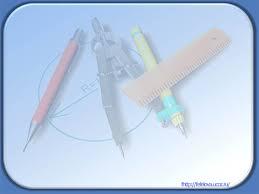 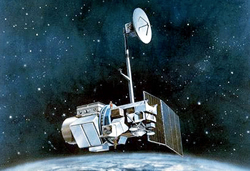 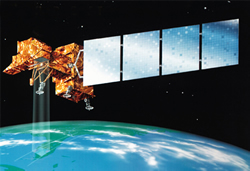 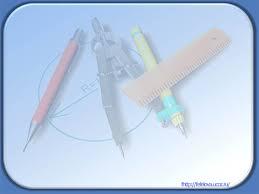 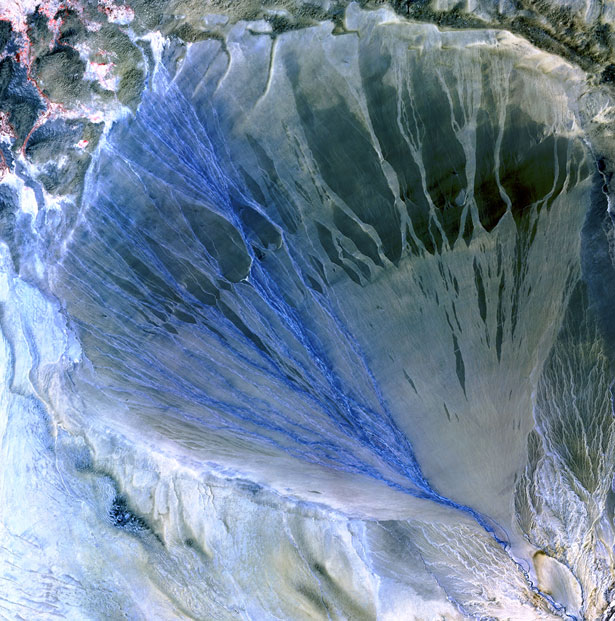 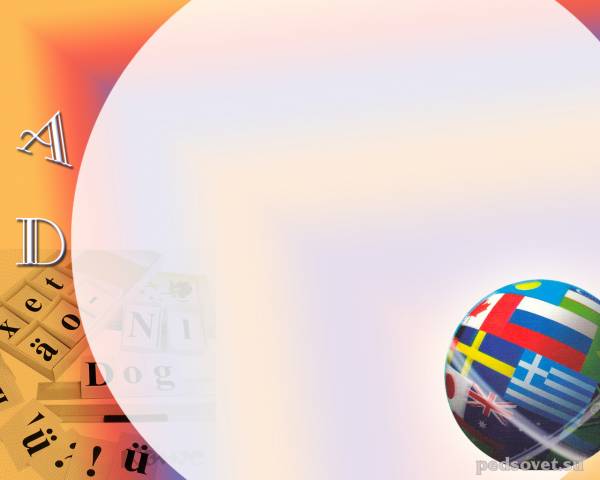 Разрешение снимков при оптико-электронном сканировании бывает:
сверхвысокое
высокое
среднее 
низкое
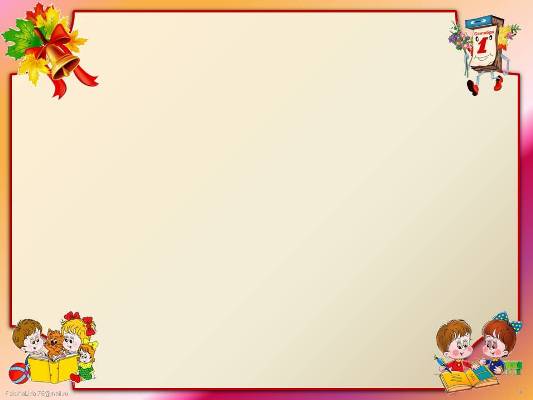 Сканеры, работающие в оптическом диапазоне имеют 
три одинаковых канала:
0,5 – 0,6 мкм
0,6 – 0,7 мкм
0,8 – 1,1 мкм
и участки спектра
ближний инфракрасный; 
тепловой инфракрасный;
панхроматический канал
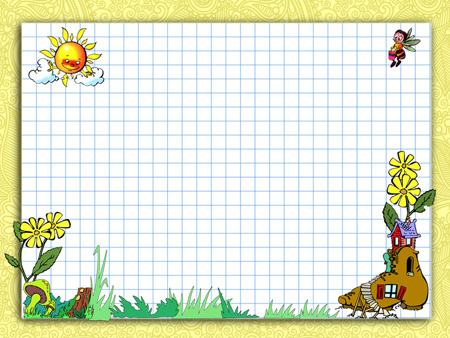 Преимущества оптико-электронных методов
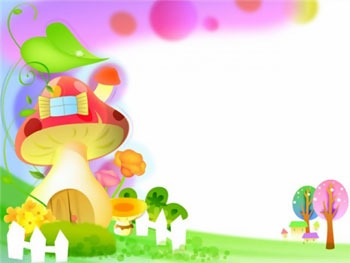 Многоканальность, обеспечивающая получение изображений в различных спектральных диапазонах (в узких интервалах)
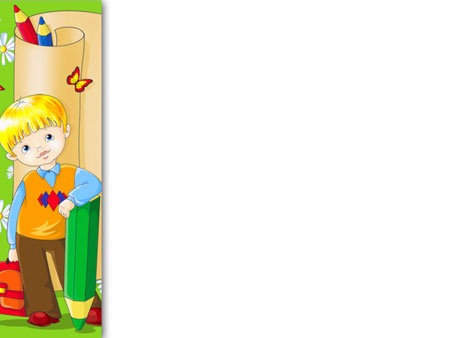 2. Оперативность, позволяющая передавать изображения по радиоканалам
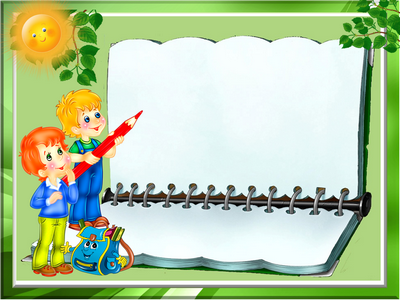 3. Цифровое (электронное) изображение объектов
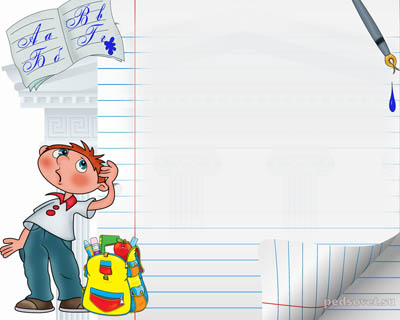 4. Сканерные снимки могут быть преобразованы специальным устройством в виде фотографических изображений
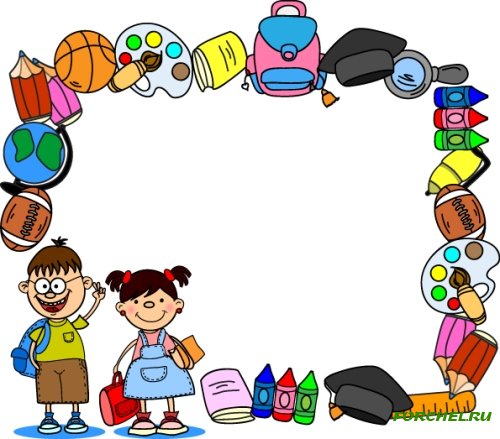 Спасибо 
за внимание